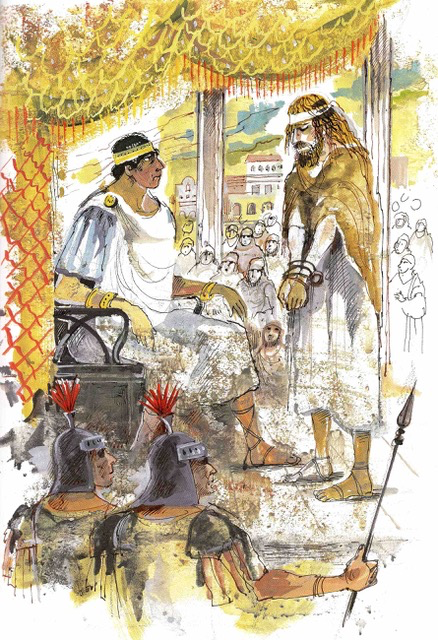 1
[Speaker Notes: 1. Jezus voor Pilatus REINTJE VENEMA Het Verhaal, Kok 1995]
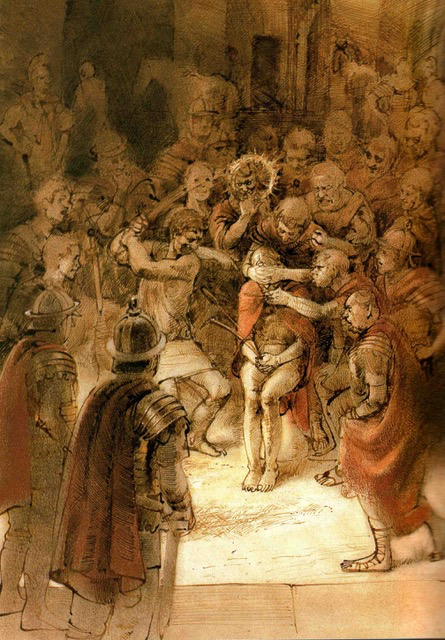 2
[Speaker Notes: 2. Jezus wordt bespot en neemt zijn kruis op JEAN OLIVIER HÉRON De Bijbel dichter bij iedereen KBS 1990]
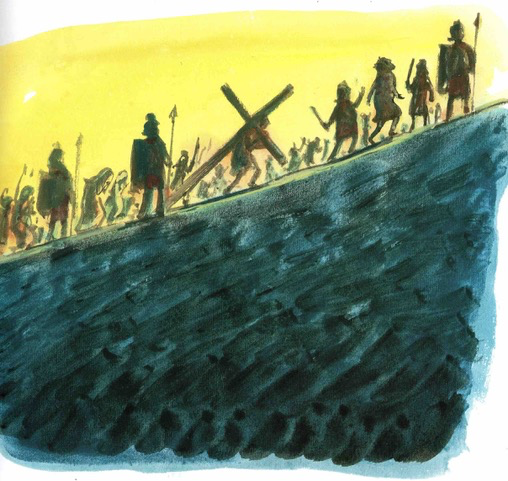 3
[Speaker Notes: 3. Jezus draagt het kruis ALEX DE WOLF Bijbel voor kinderen Van Holkema & Warendorf 2007]
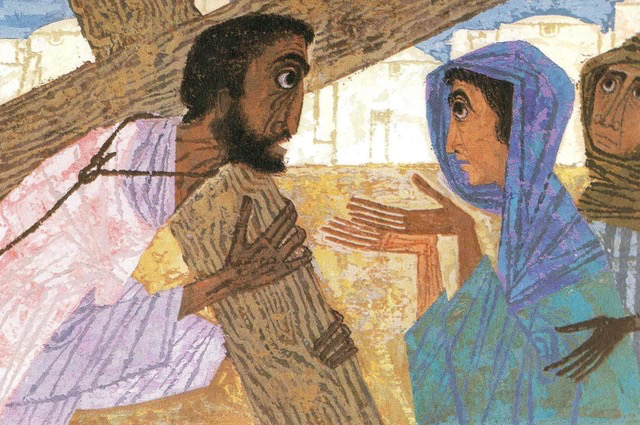 4
[Speaker Notes: 4. Jezus ontmoet zijn moeder Cyrene; EMILE D. PROBST, De weg naar Pasen, Cantecleer 1967]
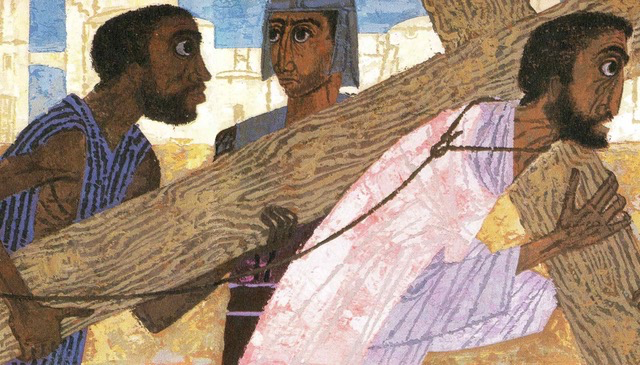 5
[Speaker Notes: 5. Simon van Cyrene helpt Jezus het kruis te dragen; EMILE D. PROBST, De weg naar Pasen, Cantecleer 1967]
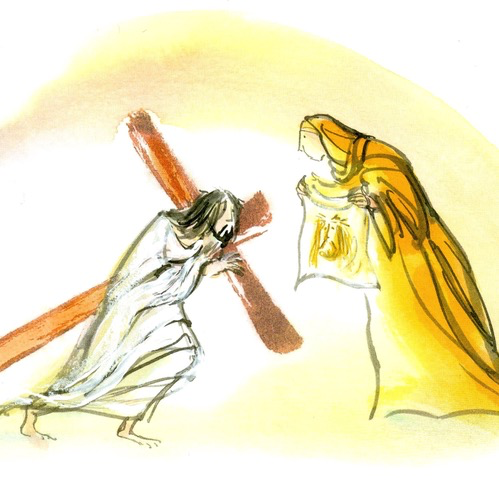 6
[Speaker Notes: 6. Veronica veegt Jezus gezicht af ELS VAN EGERAAT Pasen stap voor stap 2012]
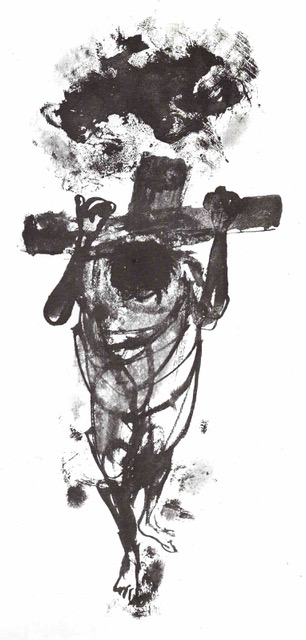 7
[Speaker Notes: 7. Kruisdraging Jezus BERT BOUMAN, Het Woord]